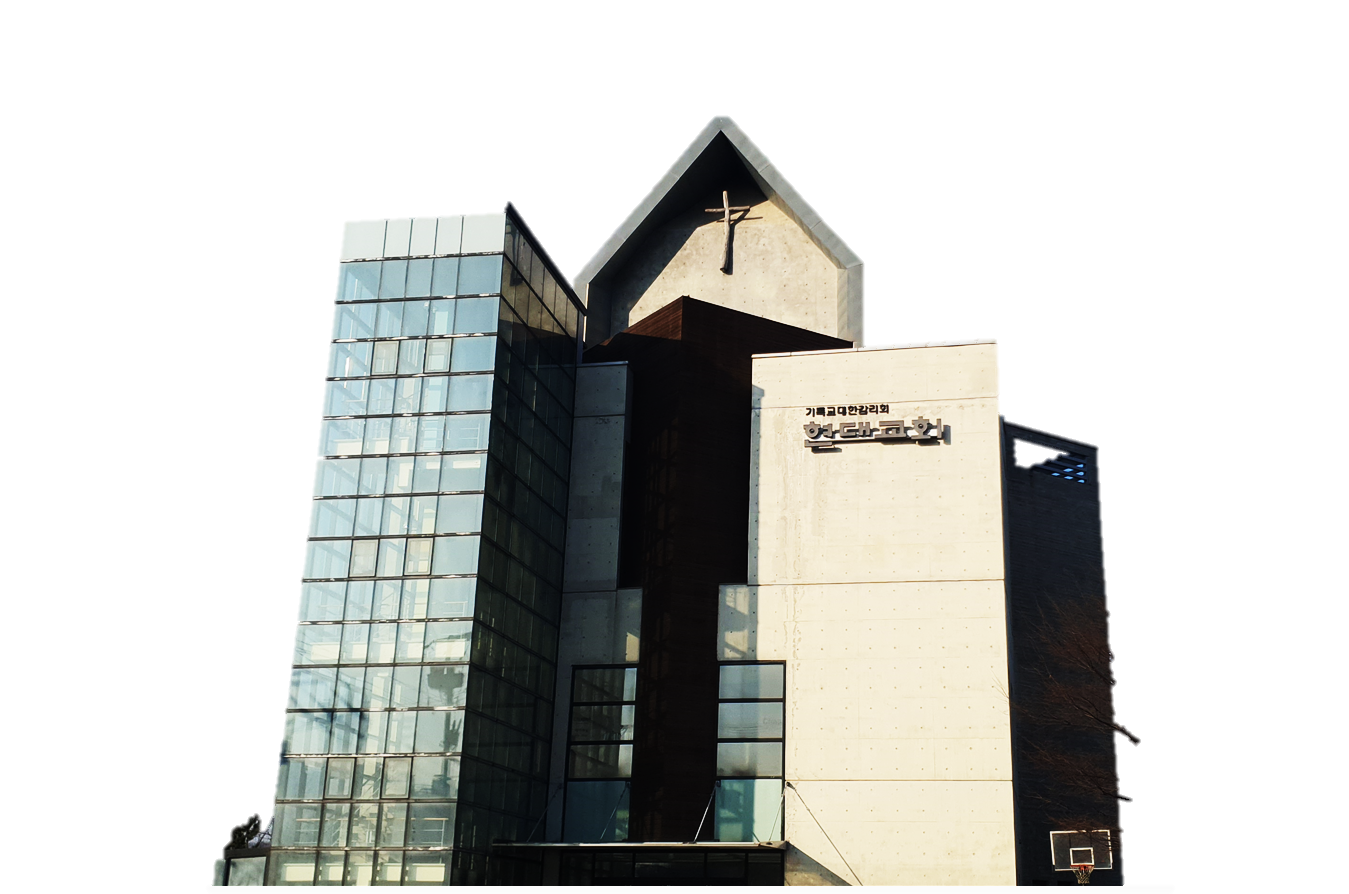 2024년
현대교회 유치부
주일예배
찬양
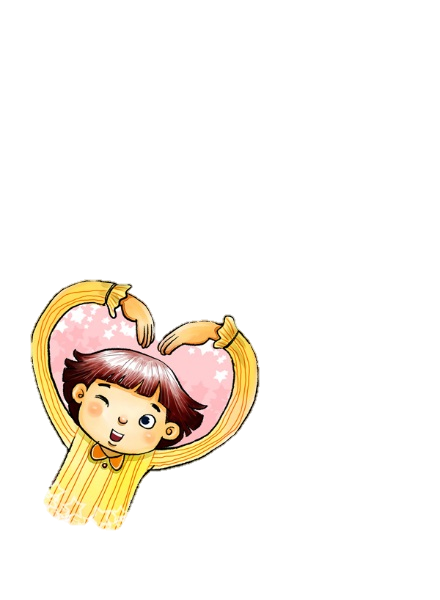 샬롬 샬롬 인사해요
샬롬 샬롬 인사해요 
 옆에 있는 친구와
 샬롬 샬롬 인사해요 
 주님의 평가가 가득하길
나를 사랑하시는 주님
너를 사랑하시는 주님
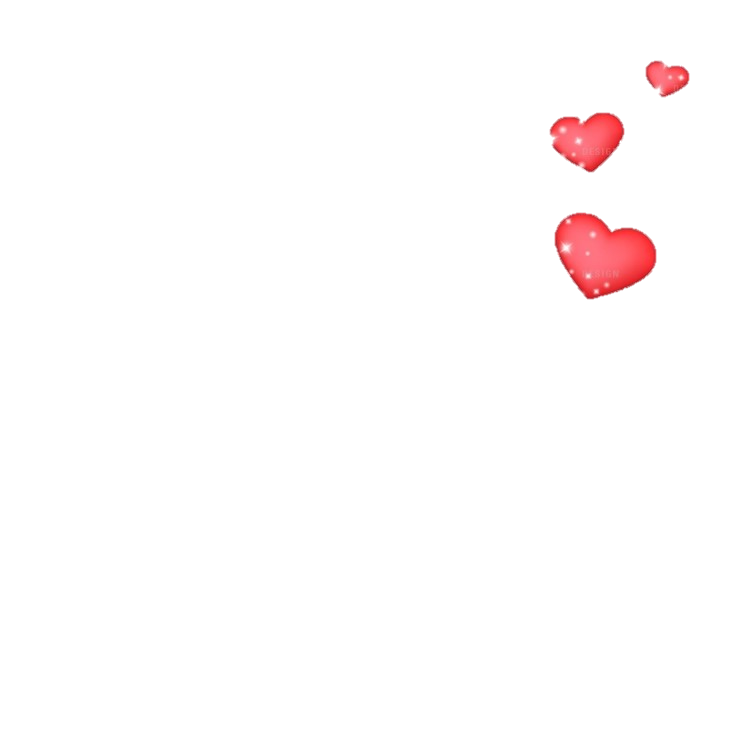 매일 매일 우리 안에
 주님의 사랑!  기쁨!
 주님의 평화가 가득하길~
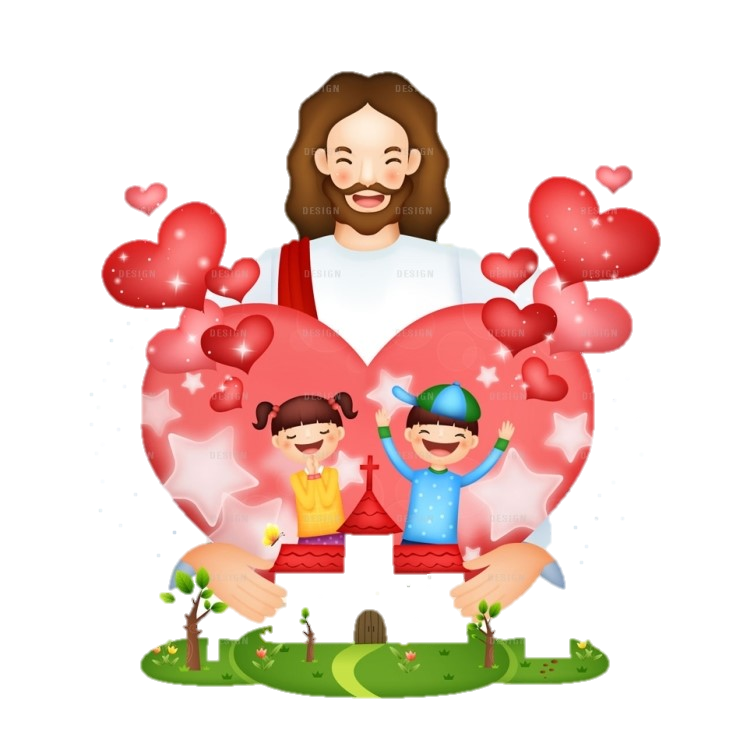 기도
말씀암송
새 계명을 너희에게 주노니
서로서로 사랑하라
내가 너희를 사랑한 것 같이
너희도 서로 사랑하라
요한복음 13장 34절 말씀 -
예수님만 믿으면
없어요 없어요 다른 길은 없어요    
           천국 가는 다른 길은 없어요  

           있어요 있어요 오직 한 길 있어요 
           예수님만 믿으세요 아멘!
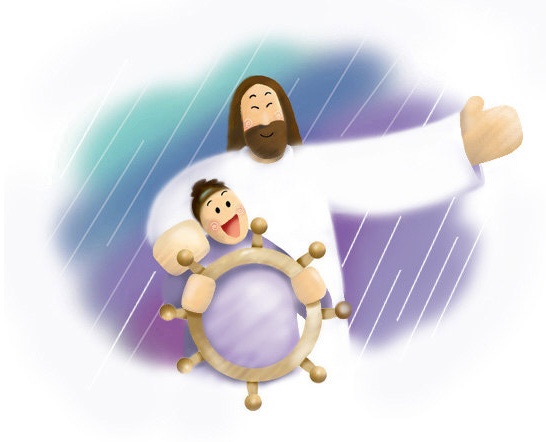 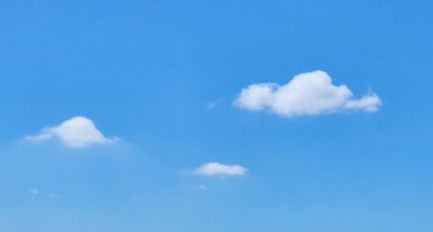 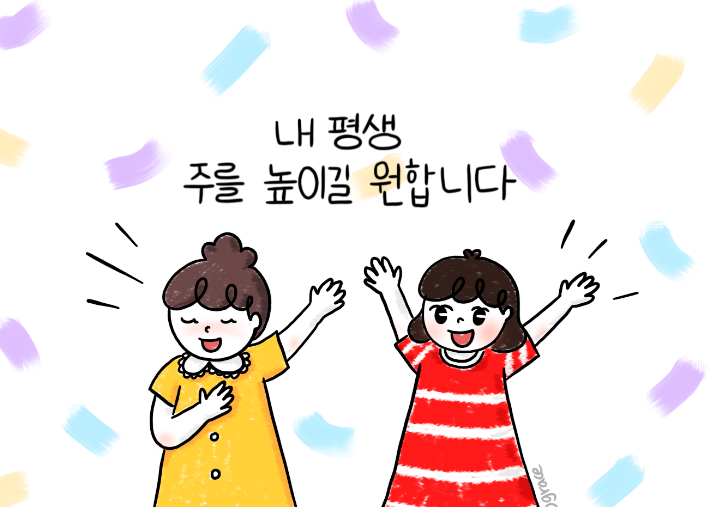 멋진 하늘아 파란 바다야 하나님을 찬양해날으는 새야 헤엄치는 물고기야 하나님을 찬양해온 세상에 생명 주신 창조주 하나님나의 입술이 나의 마음이 하나님을 찬양해
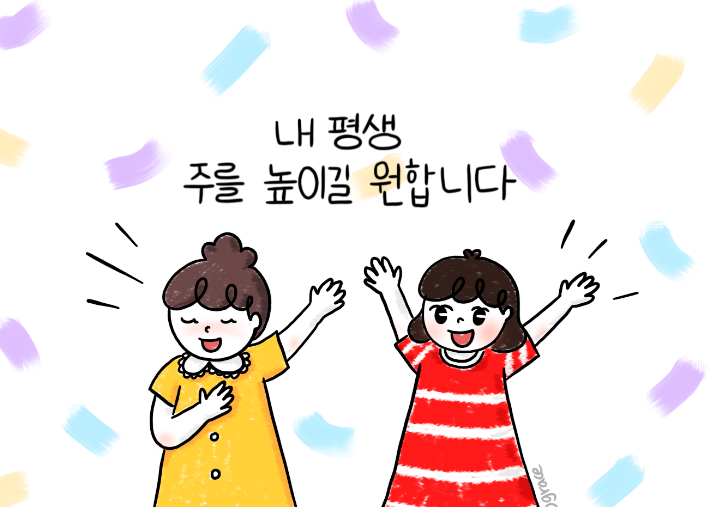 손뼉 치면서 발을 구르며 하나님을 찬양해춤을 추면서 감사와 기쁨으로 하나님을 찬양해온 세상에 생명 주신 창조주 하나님나의 입술이 나의 마음이 하나님을 찬양해
나와 함께 하시는 하나님
나보다 앞서 그 길을 가시는 분
밤에는 불로 낮에는 구름으로
내가 가야할 길 모두 아시는
살아계신 하나님을 의지합니다
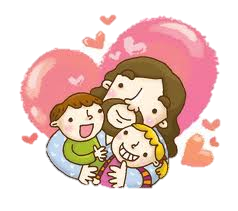 내 눈을 들어 주를 바라보기 원하네
내 손을 들어 주를 붙들기를 원하네
어제도 오늘도 내일도 동일하게
나와 함께 하시는 하나님
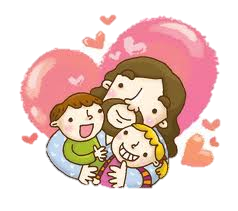 예배
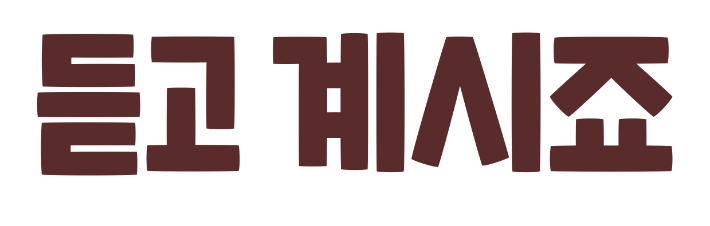 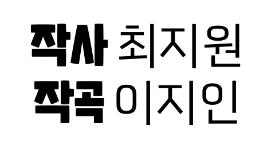 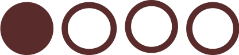 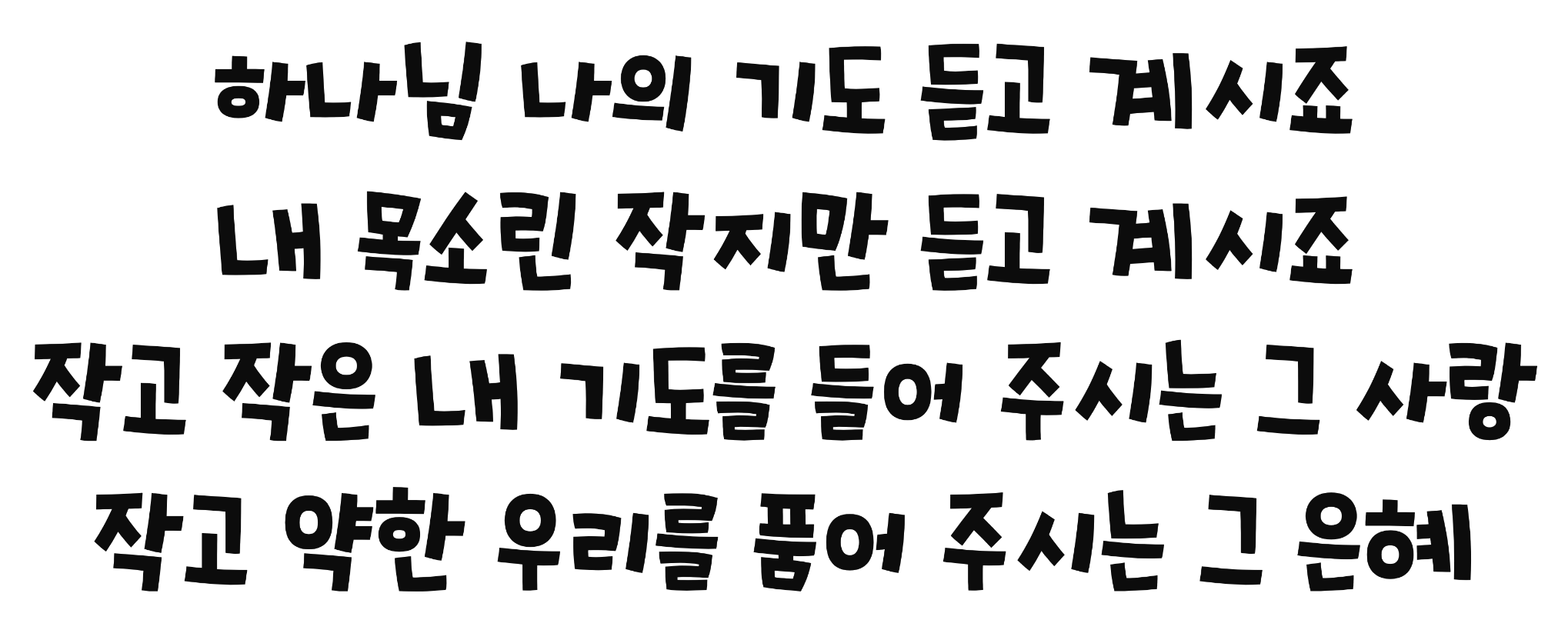 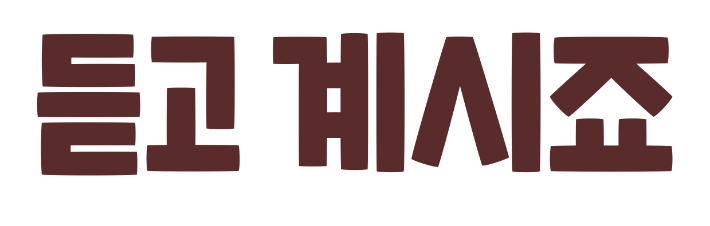 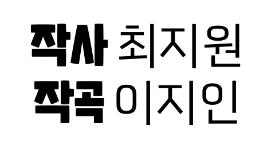 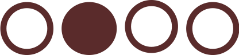 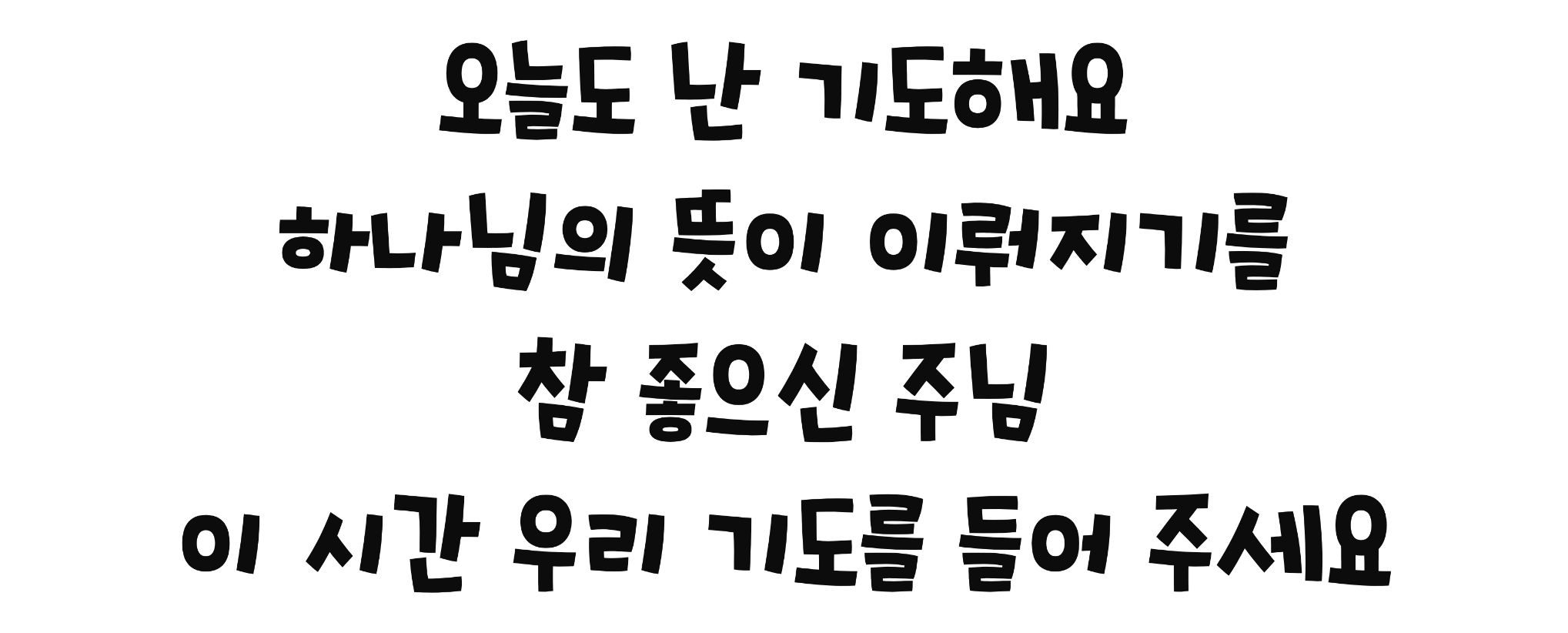 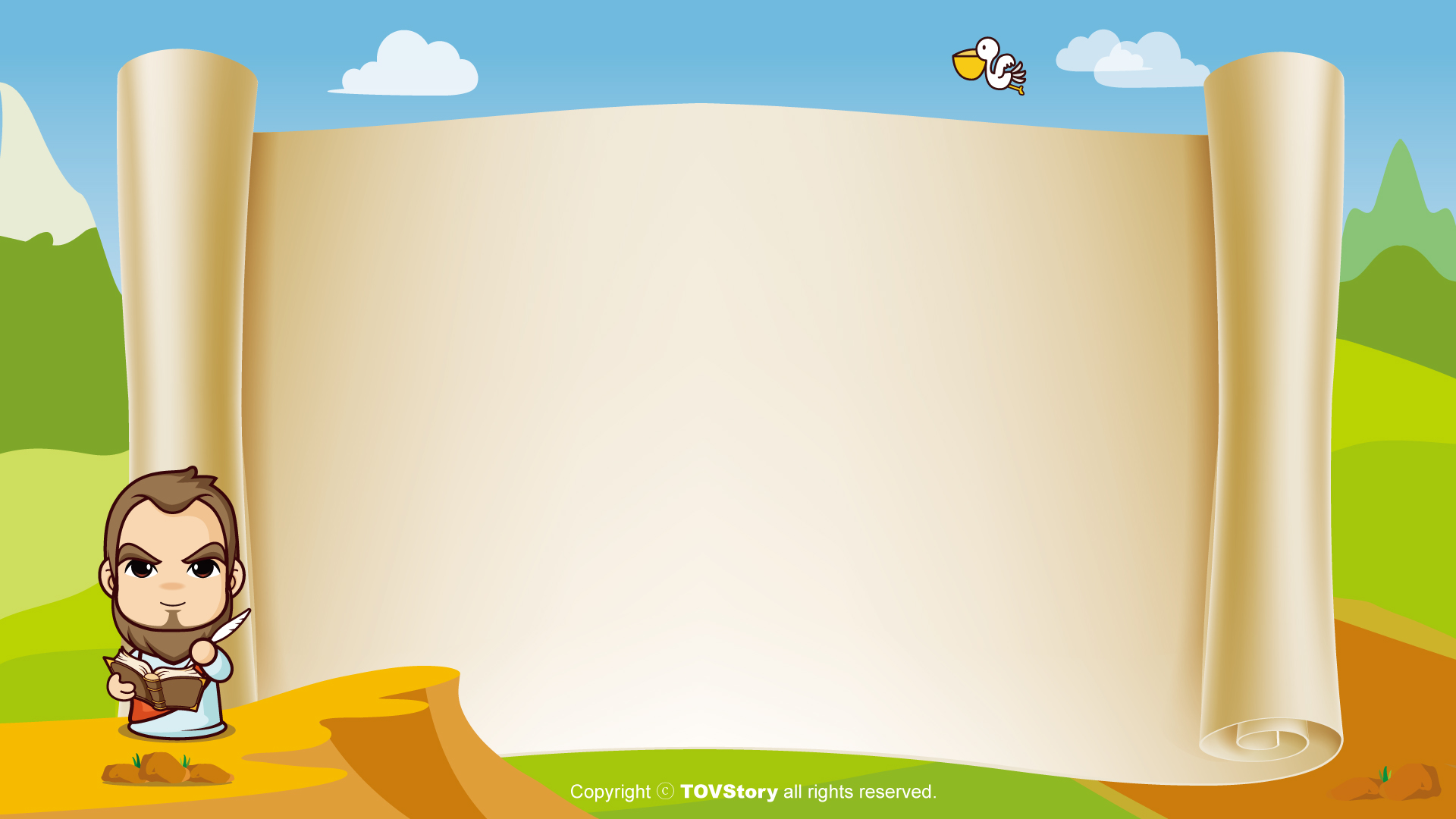 사도신경
전능하사 천지를 만드신
하나님 아버지를 내가 믿사오며,
그 외아들 우리 주
예수 그리스도를 믿사오니,
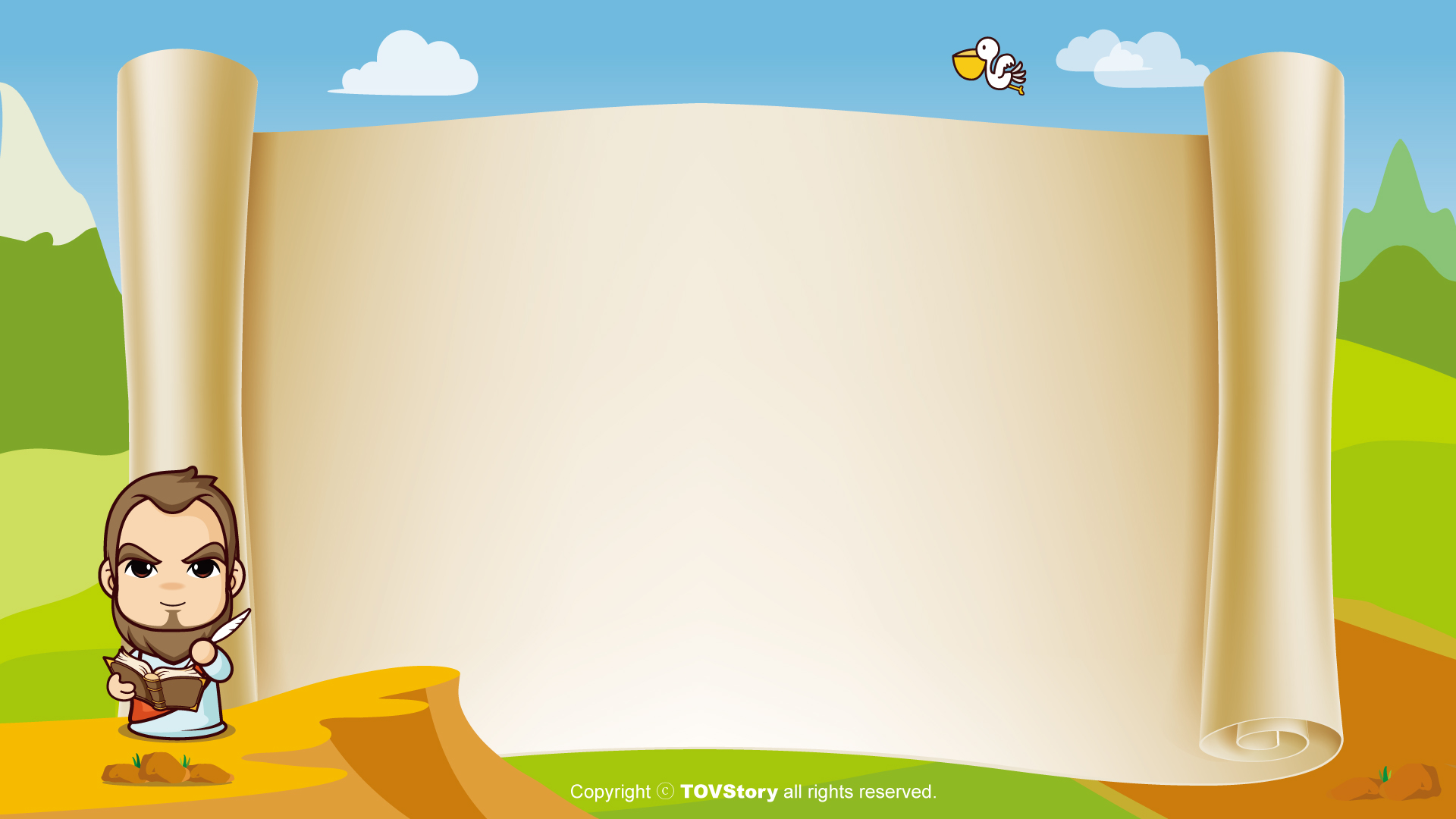 사도신경
이는 성령으로 잉태하사
동정녀 마리아에게 나시고,
본디오 빌라도에게 고난을 받으사,
십자가에 못박혀 죽으시고,
장사한 지 사흘 만에 죽은 자
가운데서 다시 살아나시며,
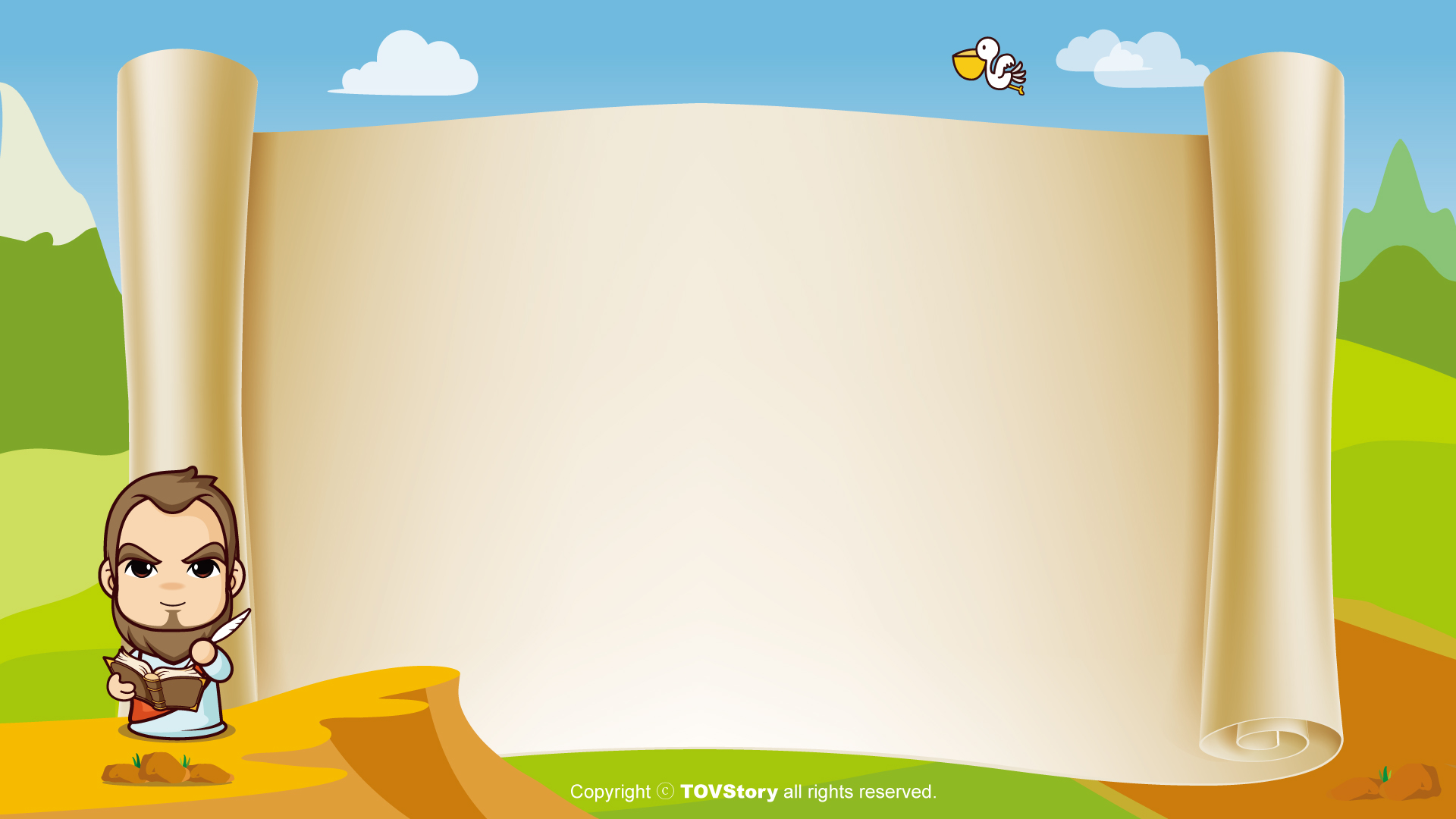 사도신경
하늘에 오르사,
전능하신 하나님 우편에 앉아
계시다가, 저리로서 산 자와
죽은 자를 심판하러 오시리라.
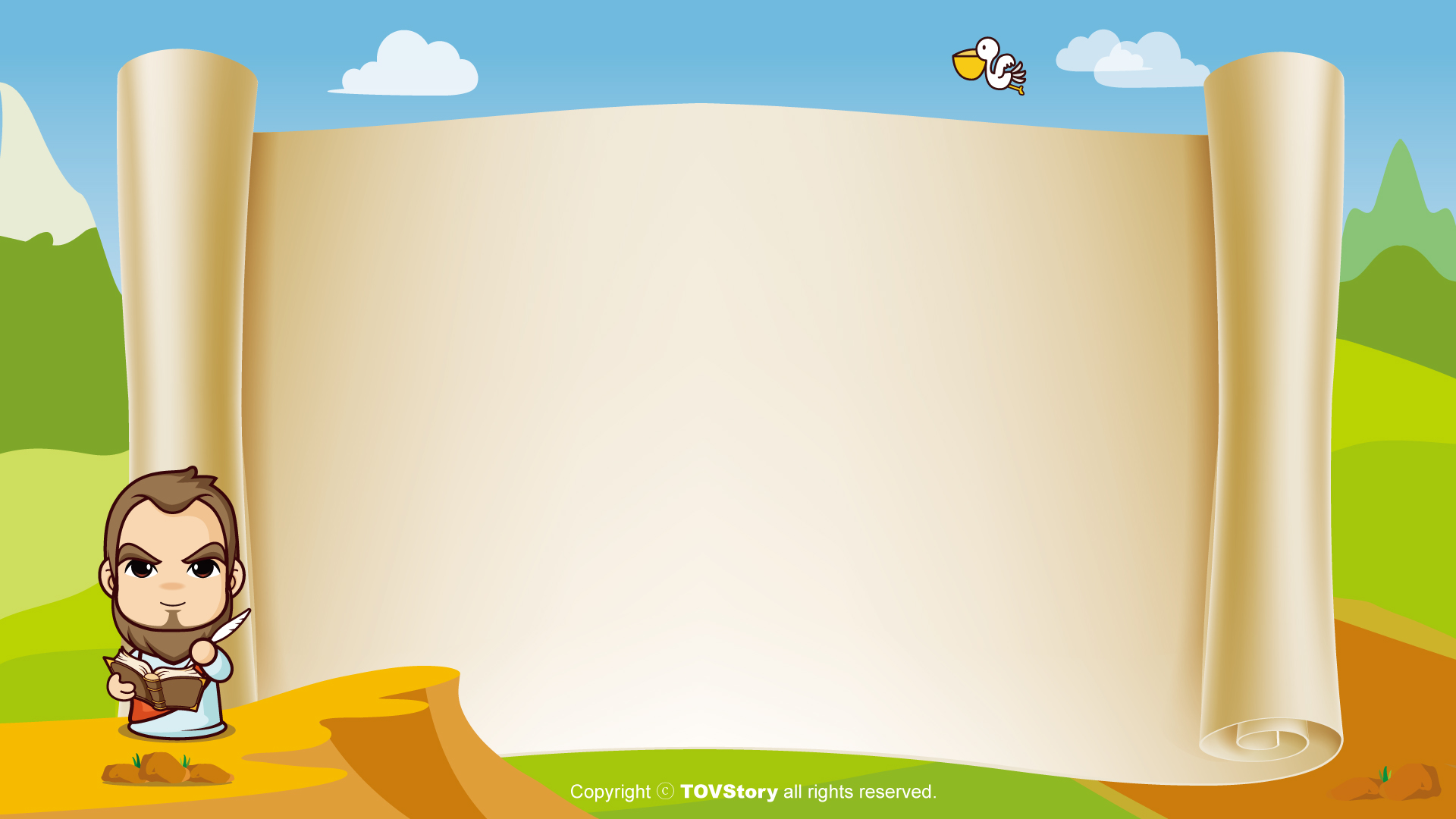 사도신경
성령을 믿사오며, 거룩한 공회와,
성도가 서로 교통하는 것과, 
 죄를 사하여 주시는 것과,
몸이 다시 사는 것과,
영원히 사는 것을 믿사옵나이다.
아멘
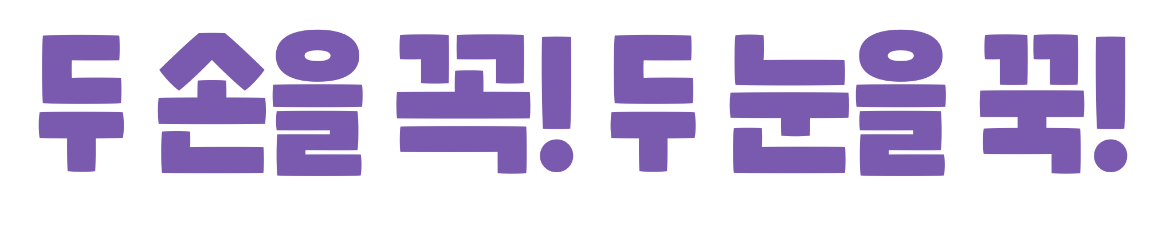 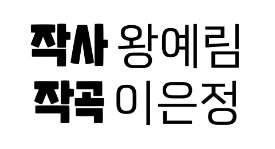 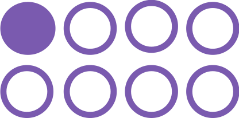 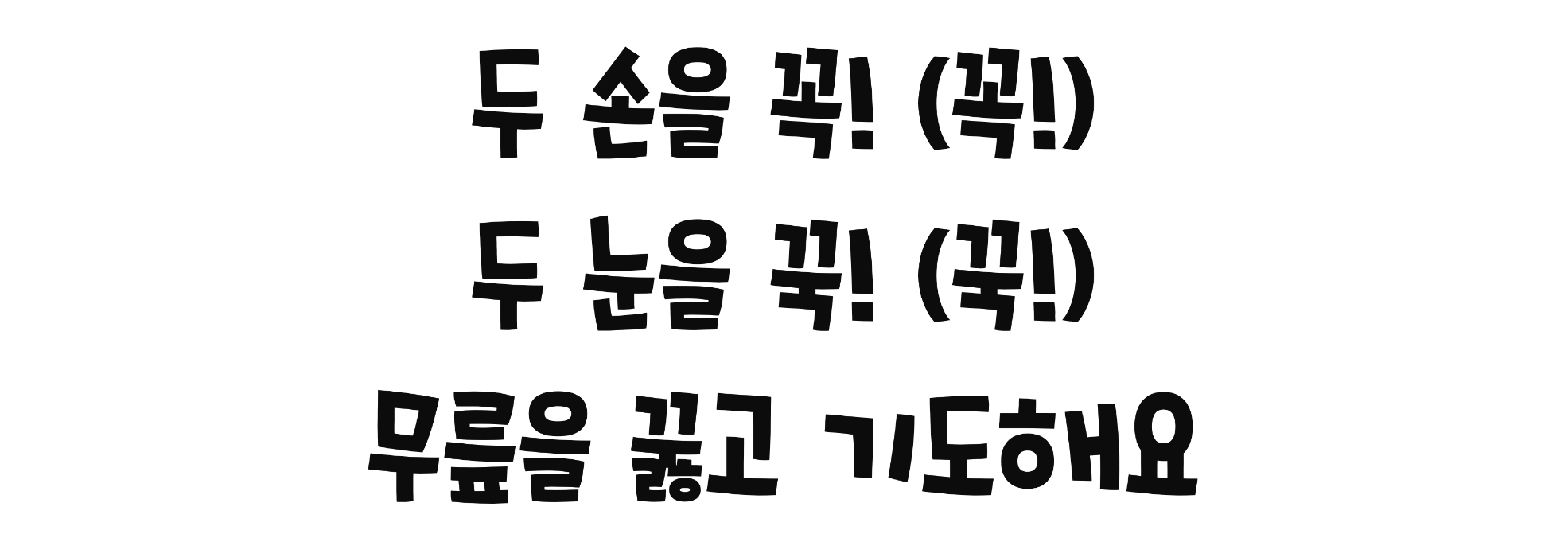 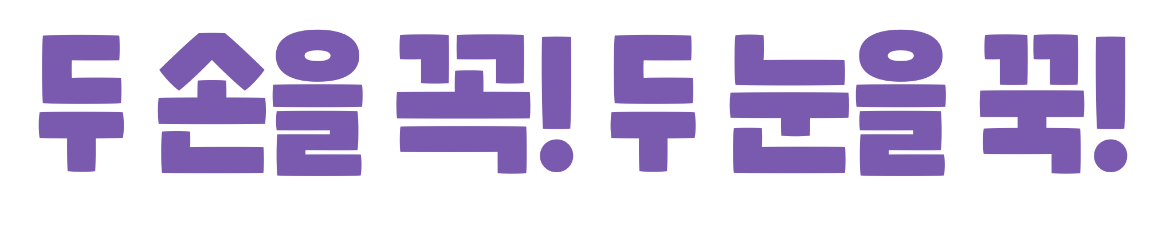 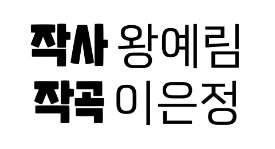 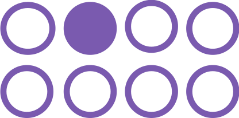 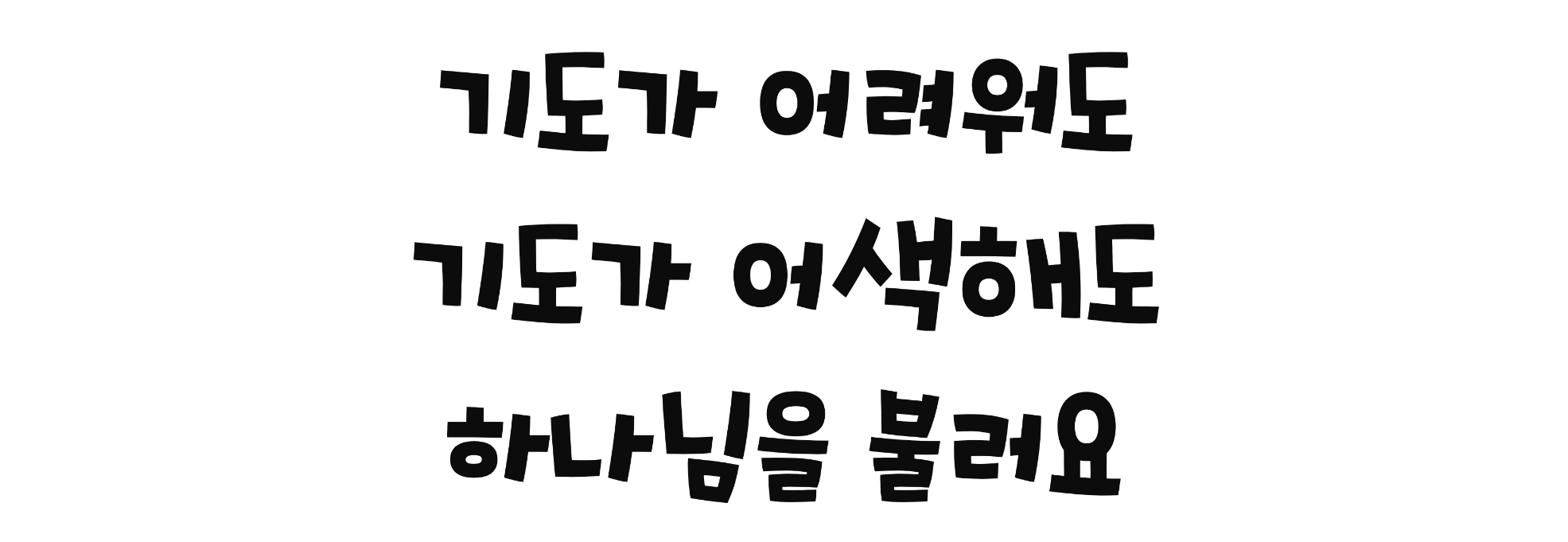 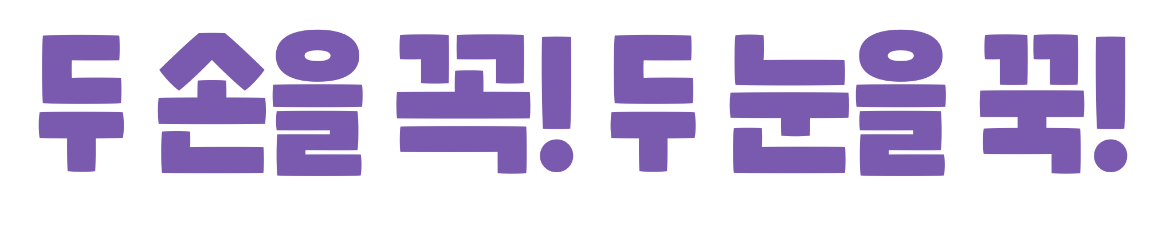 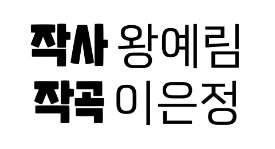 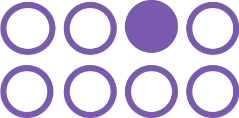 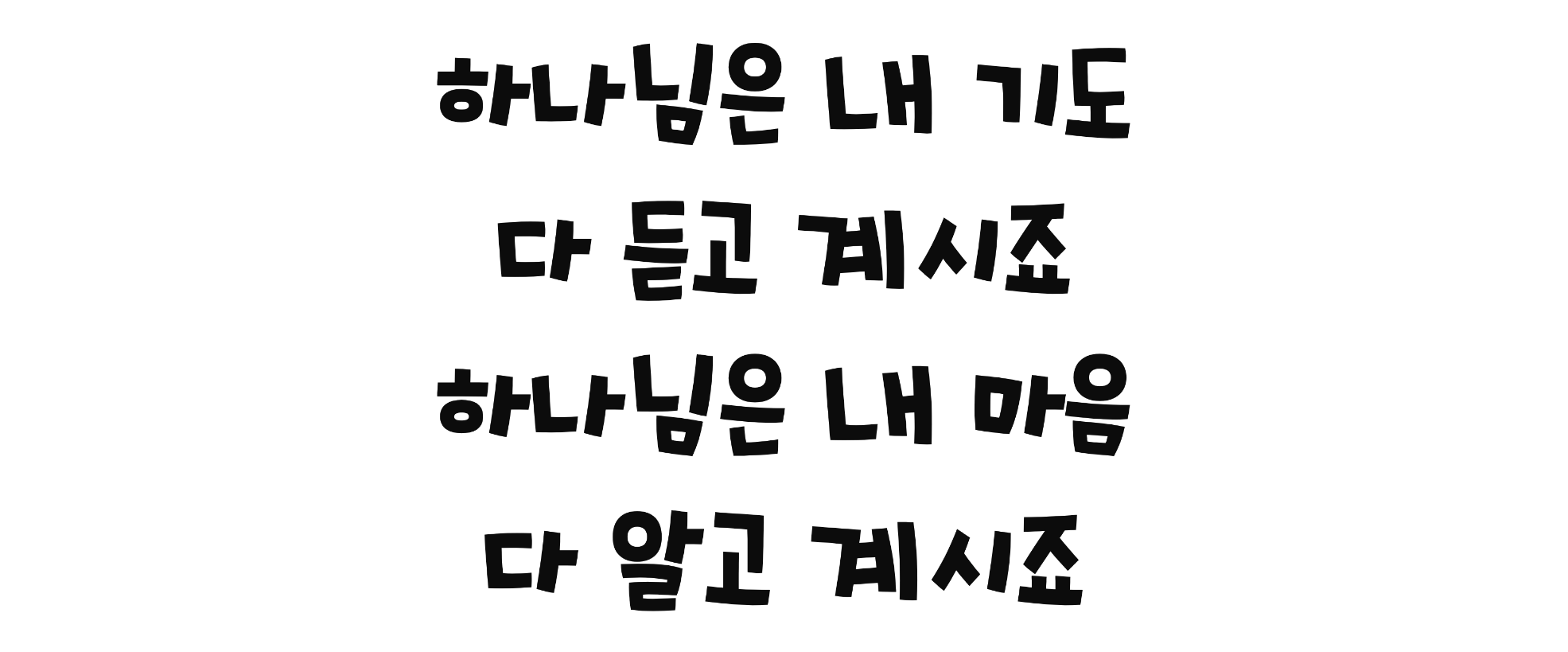 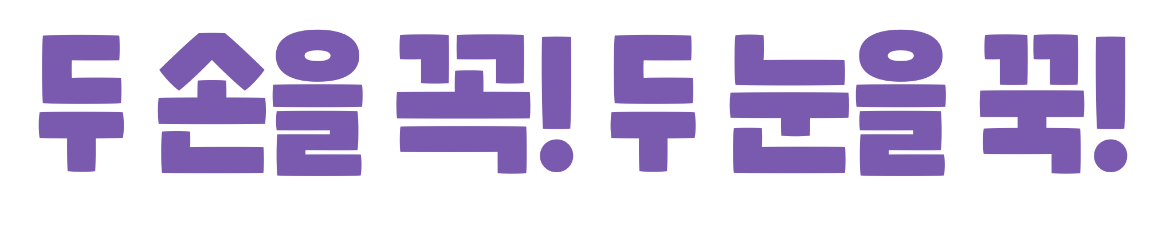 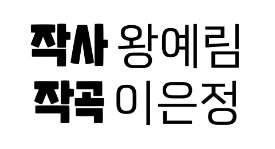 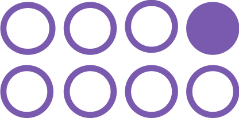 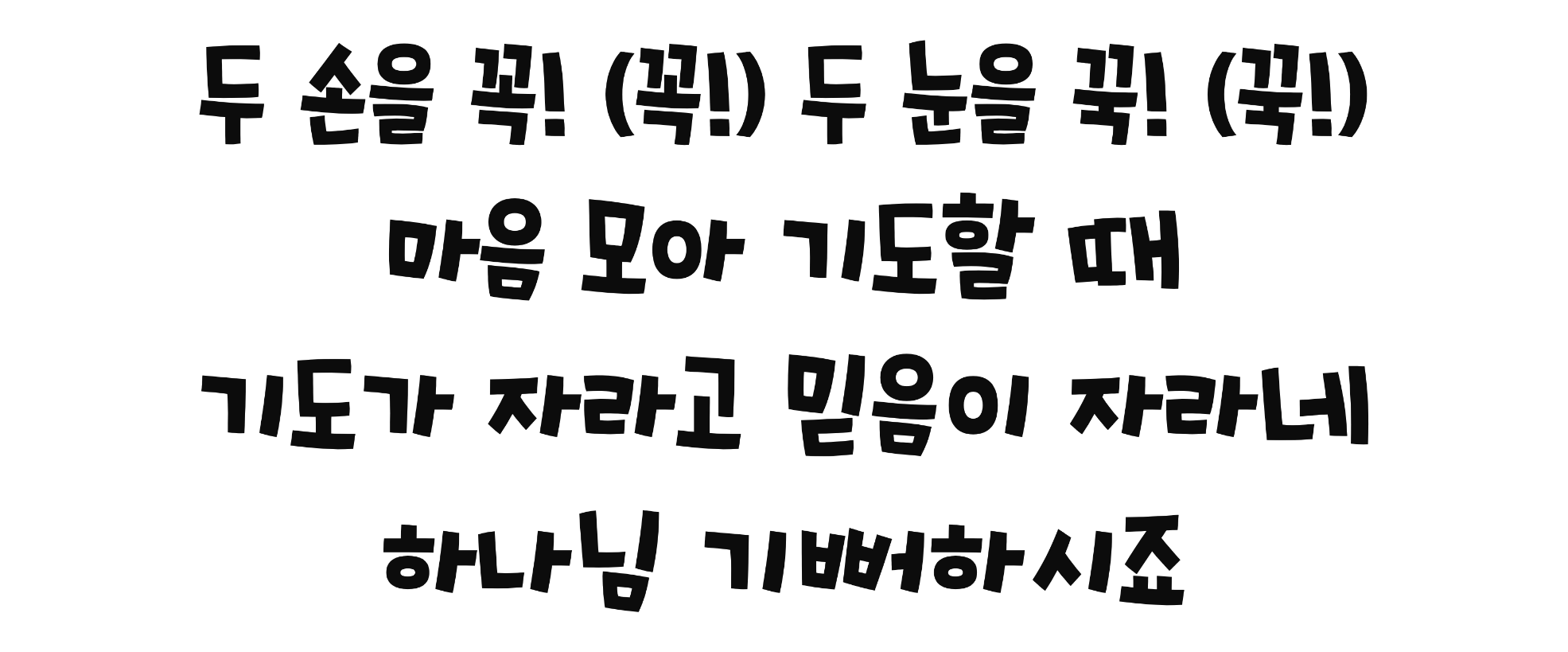 대표기도
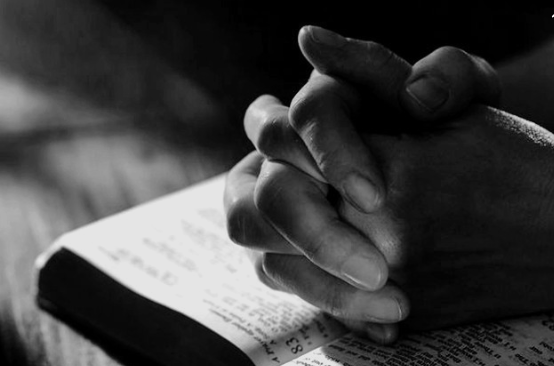 말씀속으로
좋아 좋아 좋아 좋아 하나님 말씀
신나 신나 신나 신나 말씀 듣는 것
하나님 말씀 들려주세요
말씀 속으로 슝~! 말씀 속으로 슝~~!
말씀
하나님의 말씀
왕이 대답하여 다니엘에게 이르되 
너희 하나님은 참으로 모든 신들의 신이시요 
모든 왕의 주재시로다 네가 능히 이 은밀한 것을
나타내었으니 네 하나님은 또 은밀한 것을
 나타내시느 이시로다

다니엘 2장 47절 말씀 아멘 –
헌금 시간
동전 하나 동전 둘 
칠일 동안 모아서 
하나님께 드려요 
기쁨으로 드려요
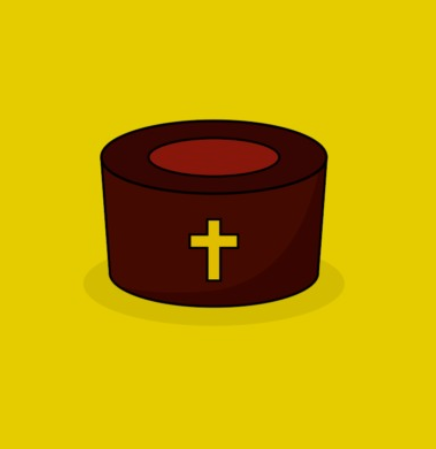 먹고 싶고 갖고 싶은 
욕심도 있지만 
예쁜 마음 정성모아 
하나님께 드려요
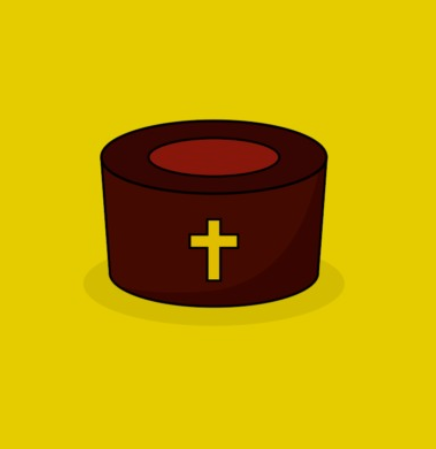 헌금 기도
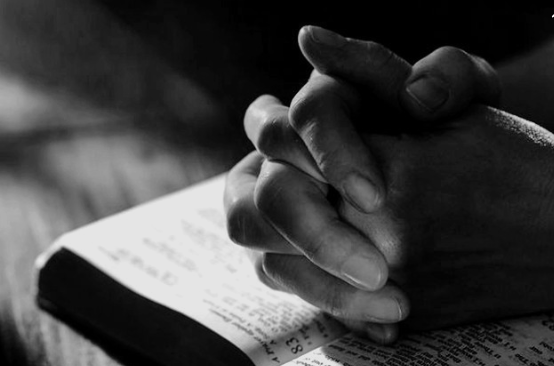 광고
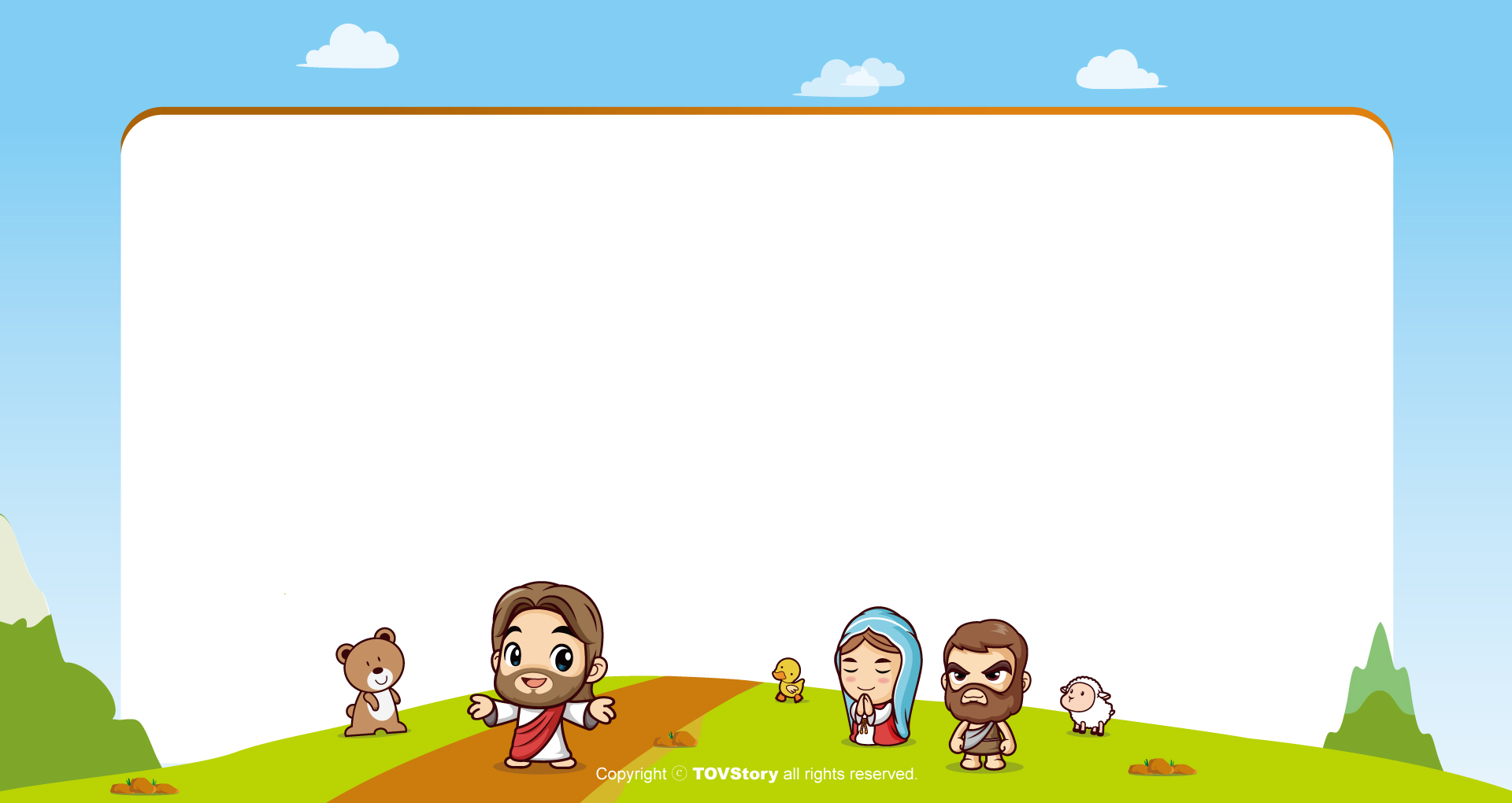 주기도문
하늘에 계신 우리 아버지여,
이름이 거룩히 여김을 받으시오며,
나라가 임하시오며,
뜻이 하늘에서 이루어진 것같이
땅에서도 이루어 지이다.
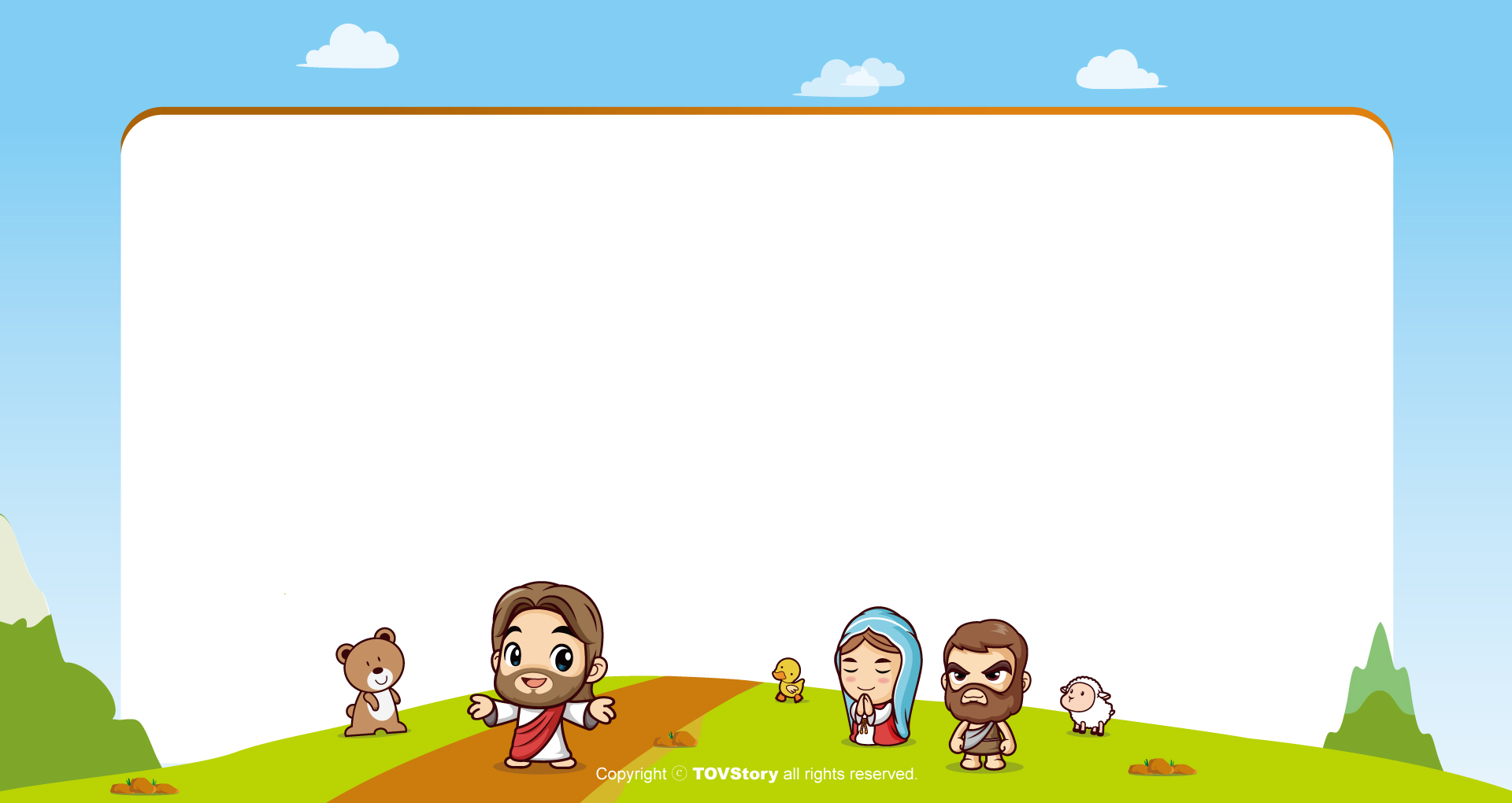 주기도문
오늘 우리에게 일용할 양식을 주시옵고,
우리가 우리에게 죄 지은 자를
사하여 준 것같이
우리 죄를 사하여 주시옵고,
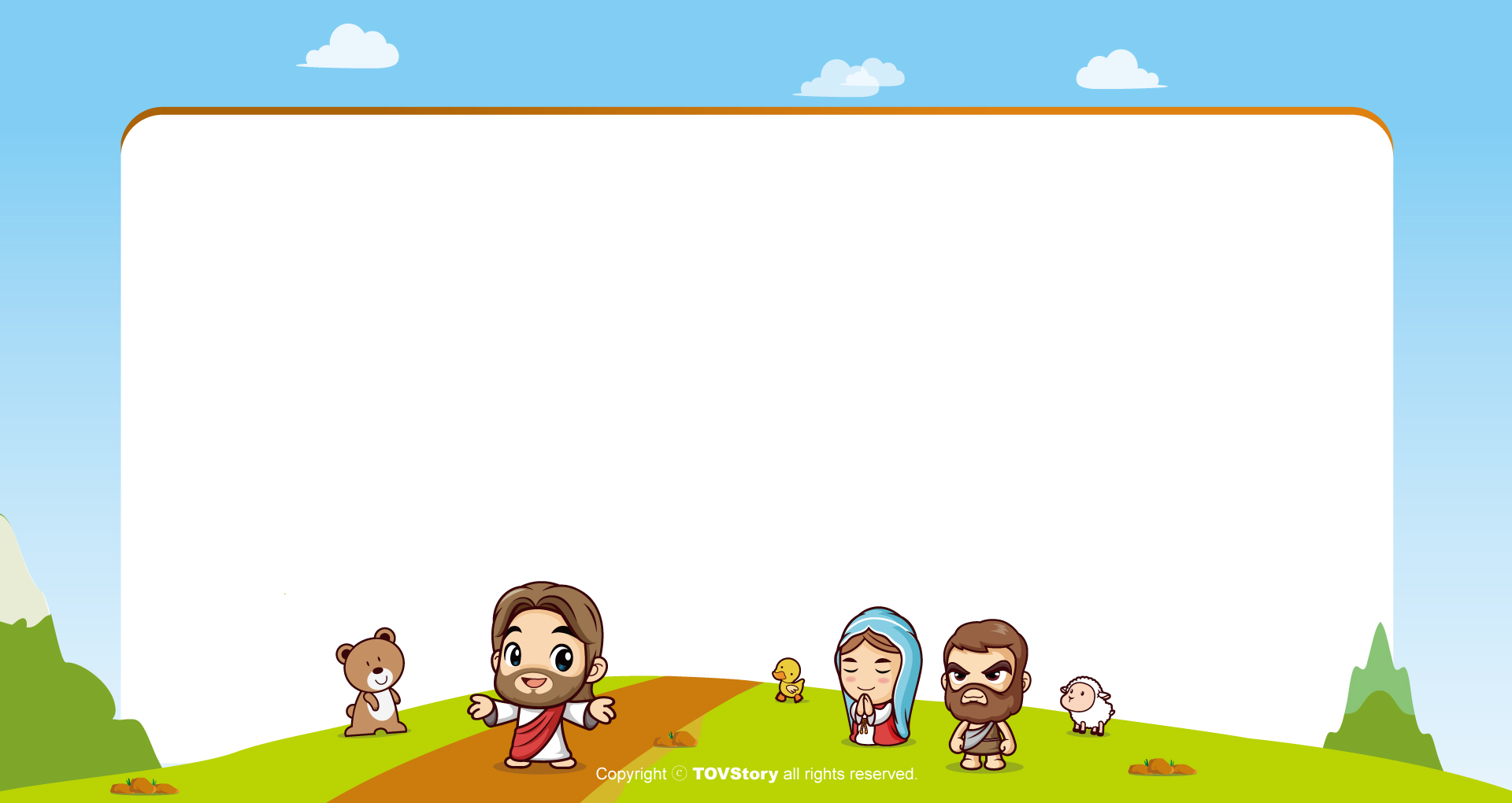 주기도문
우리를 시험에 들게 하지 마시옵고,
다만 악에서 구하시옵소서.
나라와 권세와 영광이 아버지께
영원히 있사옵나이다.
 아멘.
감사합니다.